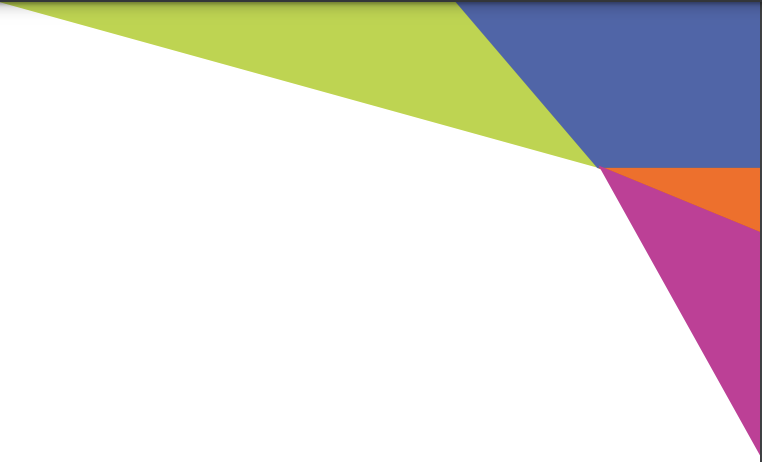 Implementare il Piano Nazionale della Scienza Aperta: un processo necessariamente multidimensionale
Donatella Castelli (CNR-ISTI)
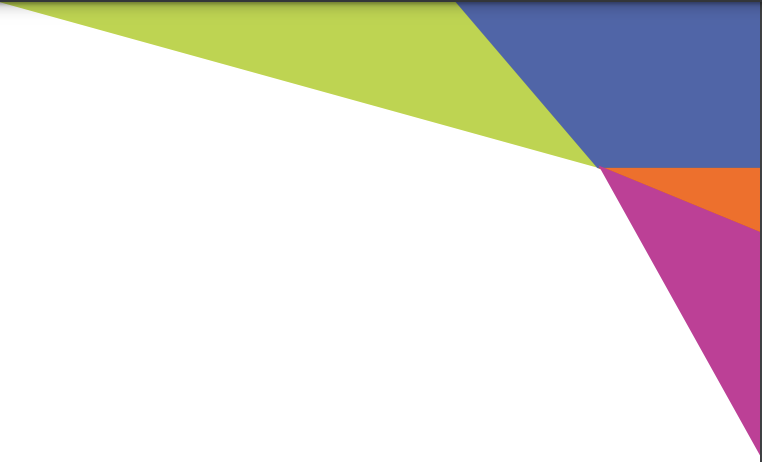 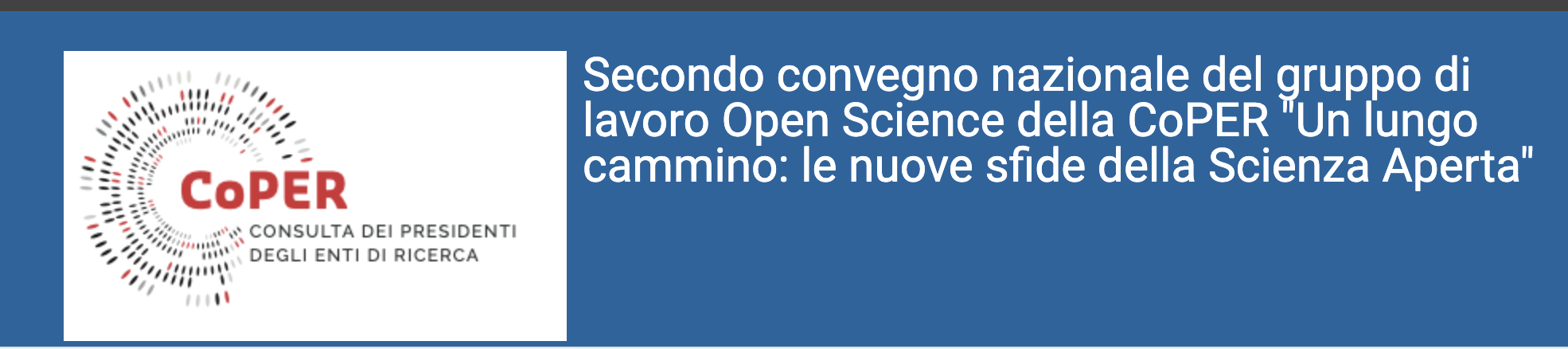 Piano Nazionale Scienza Aperta
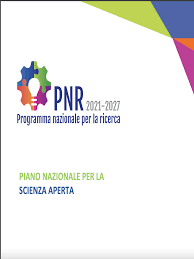 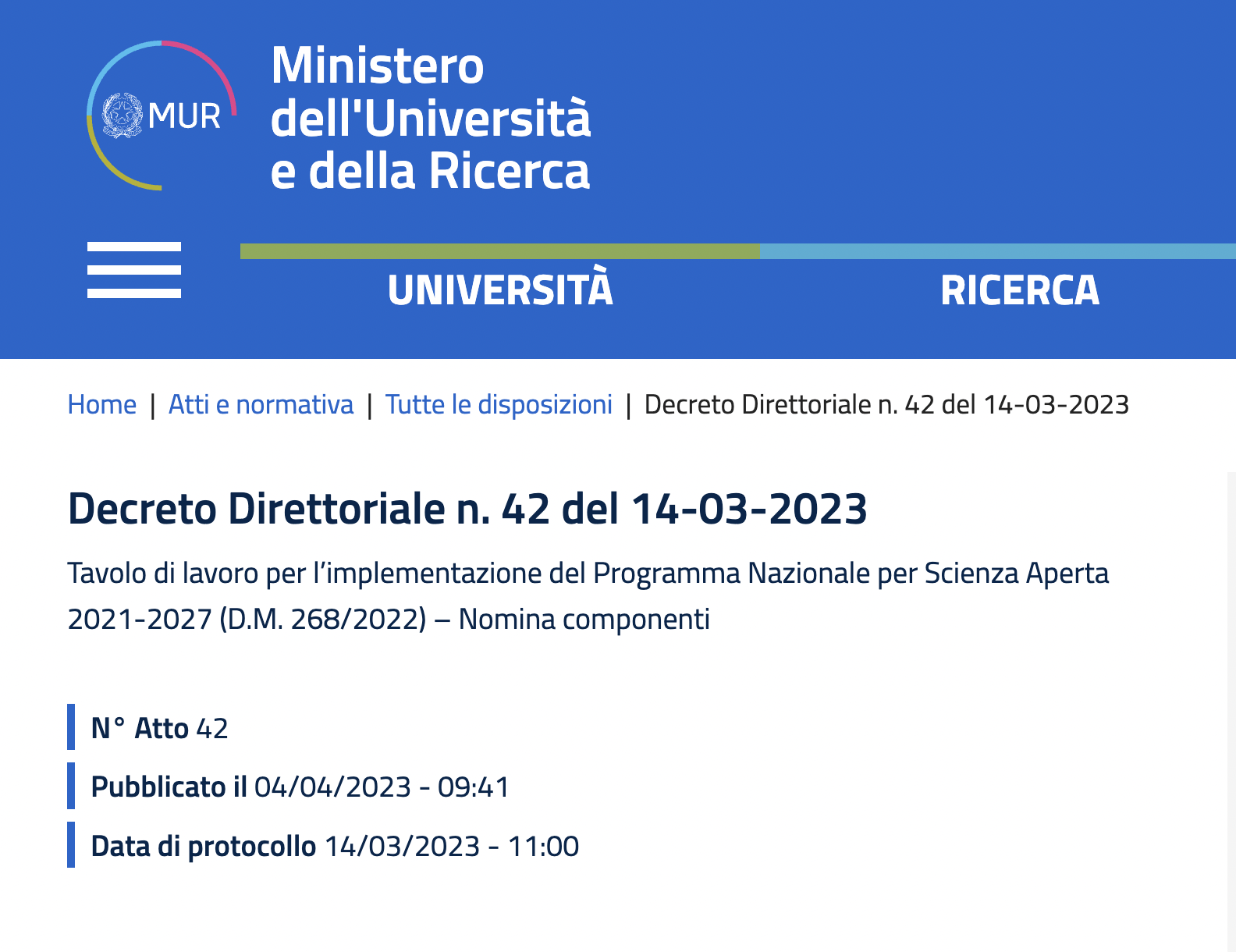 Preparare un piano operativo per l'attuazione del PNSA 2021-2027, comprensivo di priorità, tempi ed eventuali costi
Proporre processi per identificare le attività già in corso nel Paese che possono contribuire agli obiettivi del PNSA 2021-2027
Monitorare le attività che saranno svolte nelle diverse fasi di attuazione del piano
SeconSecondo convegno nazionale del gruppo di lavoro Open Science della CoPER do convegno nazionale del gruppo di lavoro Open Science della CoPER, Frascati, 28-29 Novembre 2024
Education
Research assessment
Open Science
 
Approach to the scientific process based on open cooperative work, tools and diffusing knowledge
 
[SOURCE: Proposal for a REGULATION OF THE EUROPEAN PARLIAMENT AND OF THE COUNCIL establishing Horizon Europe -the Framework Programme for Research and Innovation, laying down its rules for participation and dissemination, 11251/1/20 REV 1.
Infrastructure and Services
Regulating policies
Research results
General measures
Participation in EU data spaces related activities
RPOs, Universities, RIs, MUR, ANVUR
E
La transizione verso la scienza aperta come normalità necessita cambiamenti lungo molteplici dimensioni e richiede  il coinvolgimento di molteplici attori
Research
SeconSecondo convegno nazionale del gruppo di lavoro Open Science della CoPER do convegno nazionale del gruppo di lavoro Open Science della CoPER, Frascati, 28-29 Novembre 2024
Risultati ad oggi
Azioni abilitanti
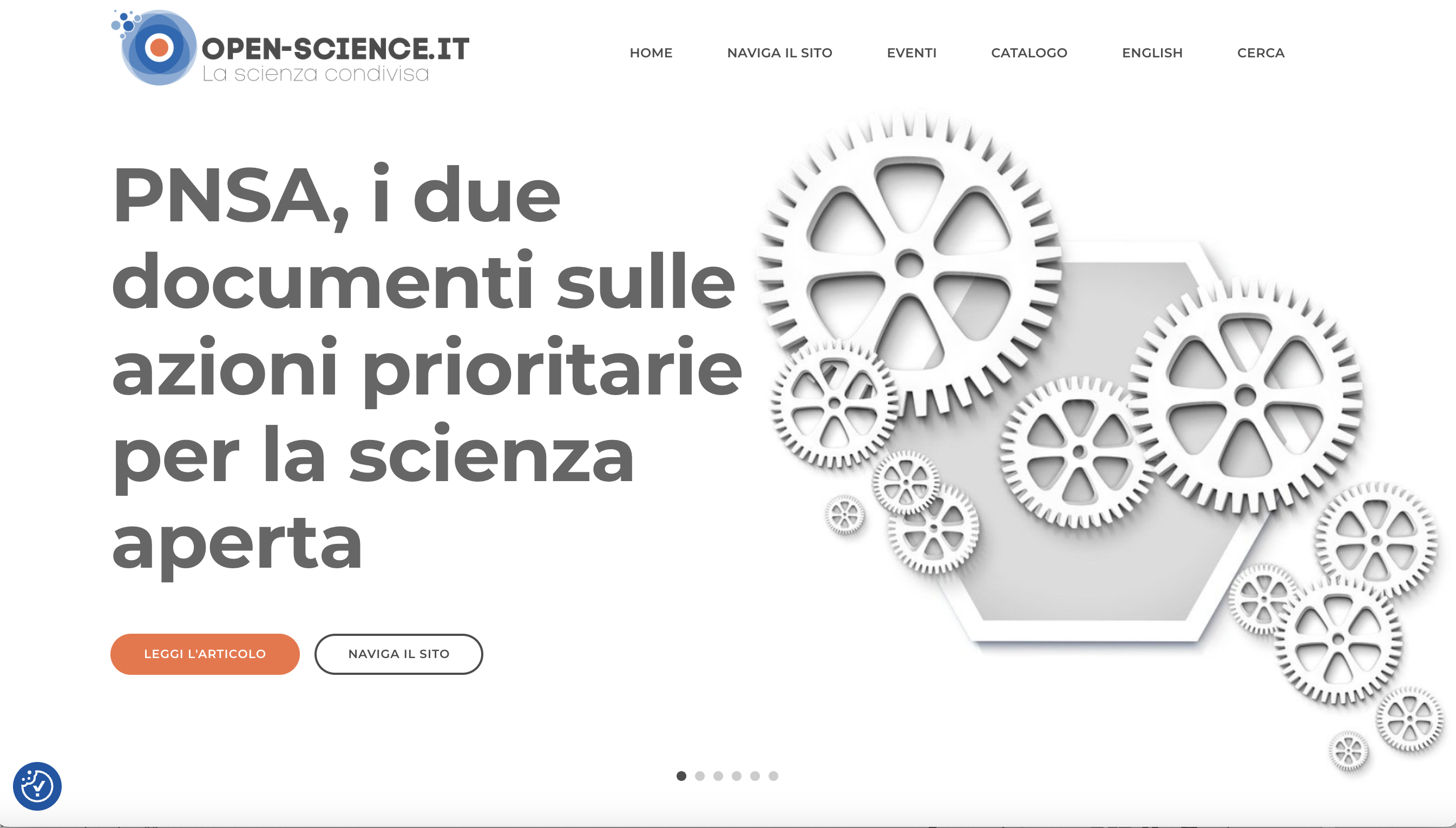 Piano a breve termine(1 anno)
Processi di identificazione delle attività già in corso rispetto al piano a breve termine
Azioni la cui necessità è nota da tempo ma che non sono ancora state realizzate 

Molte non richiedono finanziamenti aggiuntivi
Disponibili nel sito www.open-science.it
SeconSecondo convegno nazionale del gruppo di lavoro Open Science della CoPER do convegno nazionale del gruppo di lavoro Open Science della CoPER, Frascati, 28-29 Novembre 2024
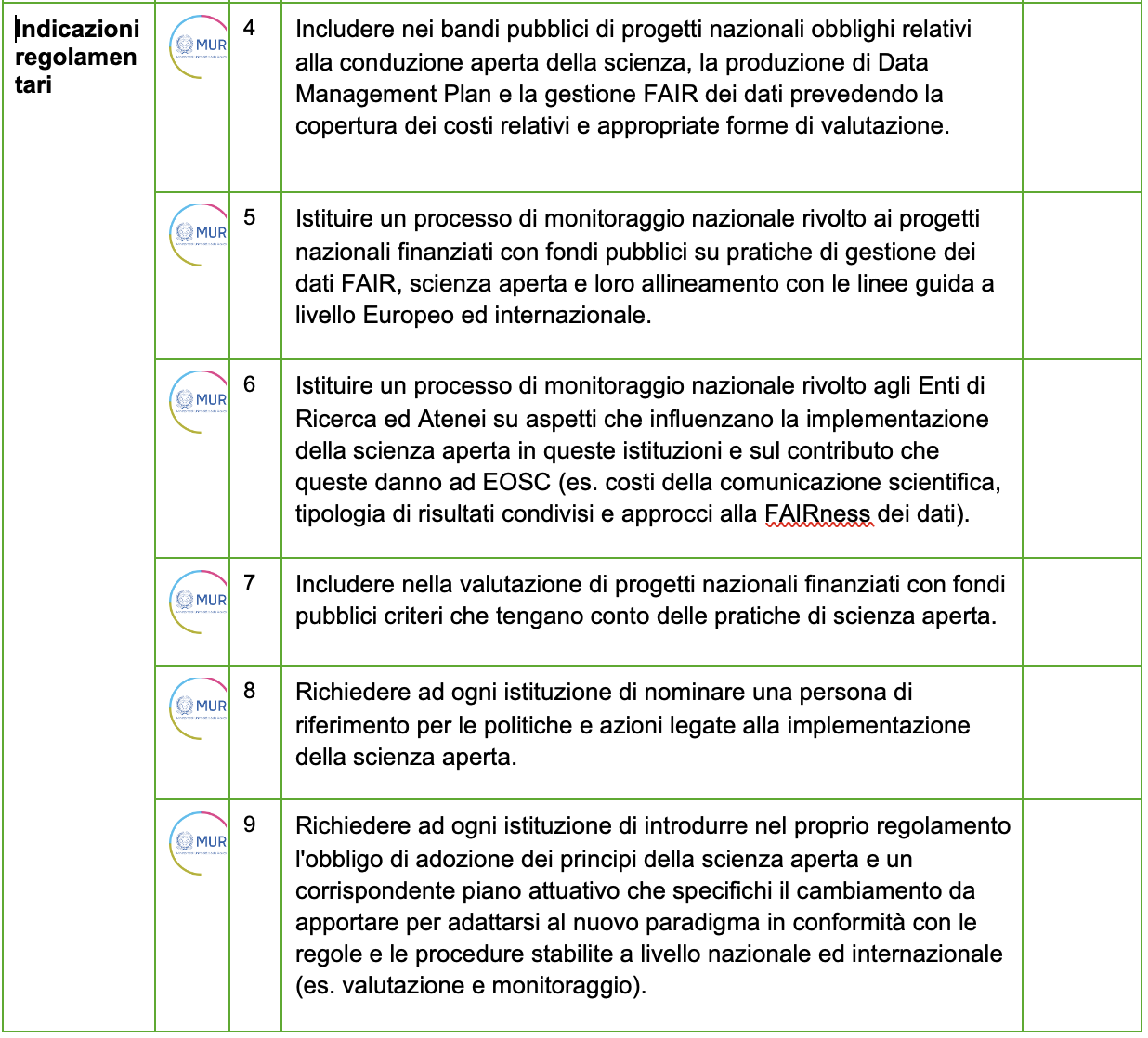 Un esempio: Indicazioni  regolamentari
SeconSecondo convegno nazionale del gruppo di lavoro Open Science della CoPER do convegno nazionale del gruppo di lavoro Open Science della CoPER, Frascati, 28-29 Novembre 2024
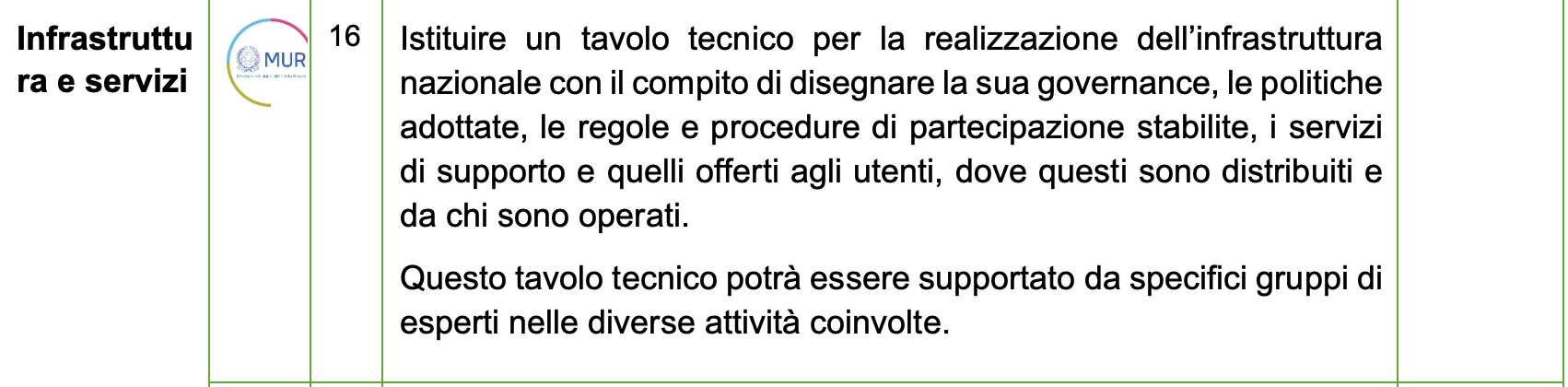 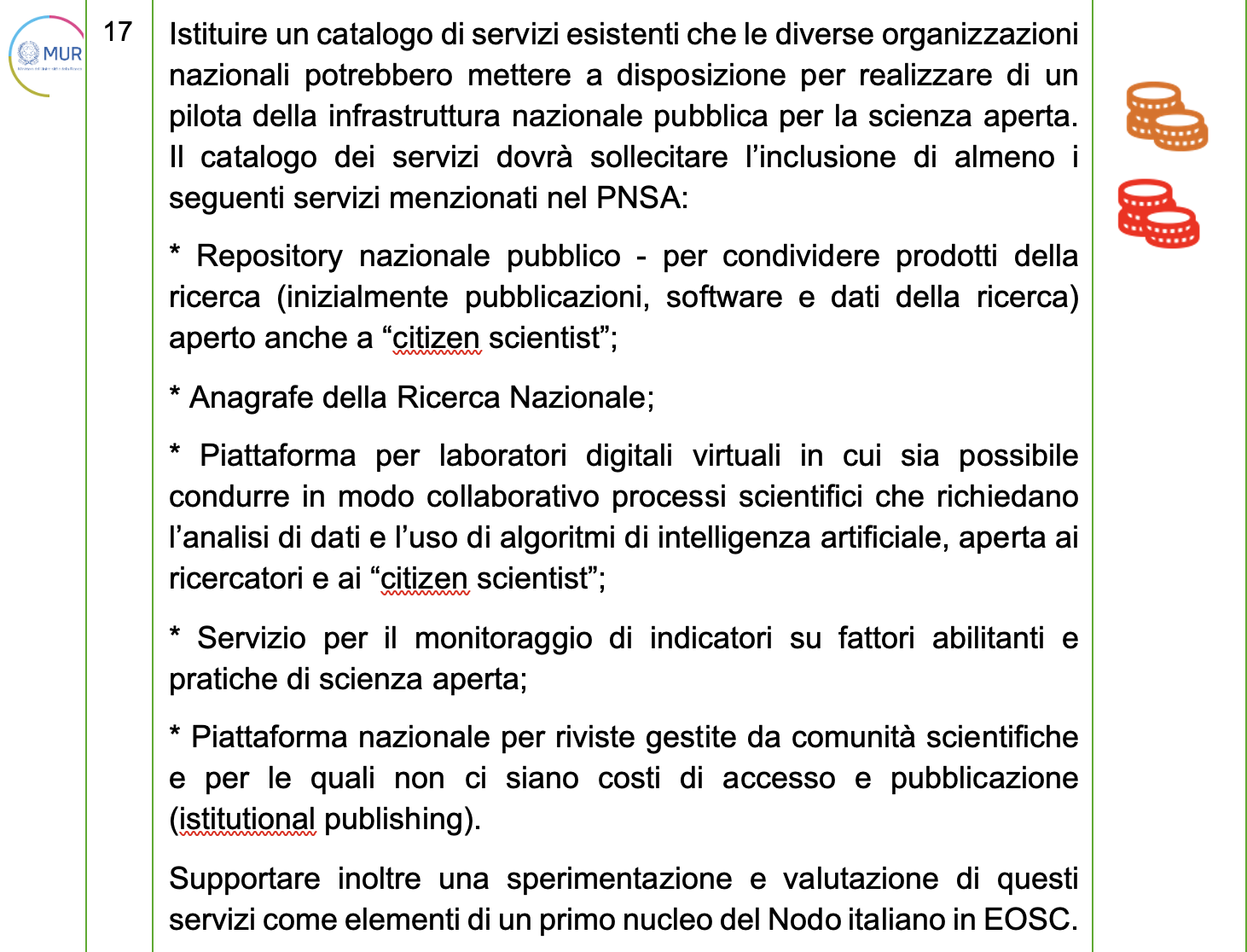 Un altro esempio:Infrastrutture e servizi
SeconSecondo convegno nazionale del gruppo di lavoro Open Science della CoPER do convegno nazionale del gruppo di lavoro Open Science della CoPER, Frascati, 28-29 Novembre 2024
Education
Research assessment
Infrastructure and Services
Regulating policies
Transizione verso la scienza aperta come normalità  realizzata attraverso un insieme di processi evolutivi interconnessi che si influenzano a vicenda
Research results
General measures
Participation in EU data spaces related activities
RPOs, Universities, RIs, MUR, ANVUR
E
Research
SeconSecondo convegno nazionale del gruppo di lavoro Open Science della CoPER do convegno nazionale del gruppo di lavoro Open Science della CoPER, Frascati, 28-29 Novembre 2024
Un caso: research workflow
Per supportare questo modello servono:

Ambienti collaborativi
Modelli di rappresentazione appropriati per i 
      prodotti della ricerca
Repository in linea con questi modelli 
Servizi per la ricerca dei prodotti

Devono cambiare parallelamente:

Modelli e servizi per la comunicazione scientifica
Regole di ownership & credits 
Regolamenti 
Modelli economici 
…….…….
exploration/study of the collected
 documentation
idea formulation
/formation
pubblication and sharing
set up/groundwork
analysis
SeconSecondo convegno nazionale del gruppo di lavoro Open Science della CoPER do convegno nazionale del gruppo di lavoro Open Science della CoPER, Frascati, 28-29 Novembre 2024
Cambiando il modello di rappresentazione del prodotto della ricerca si hanno effetti anche su altre dimensioni.
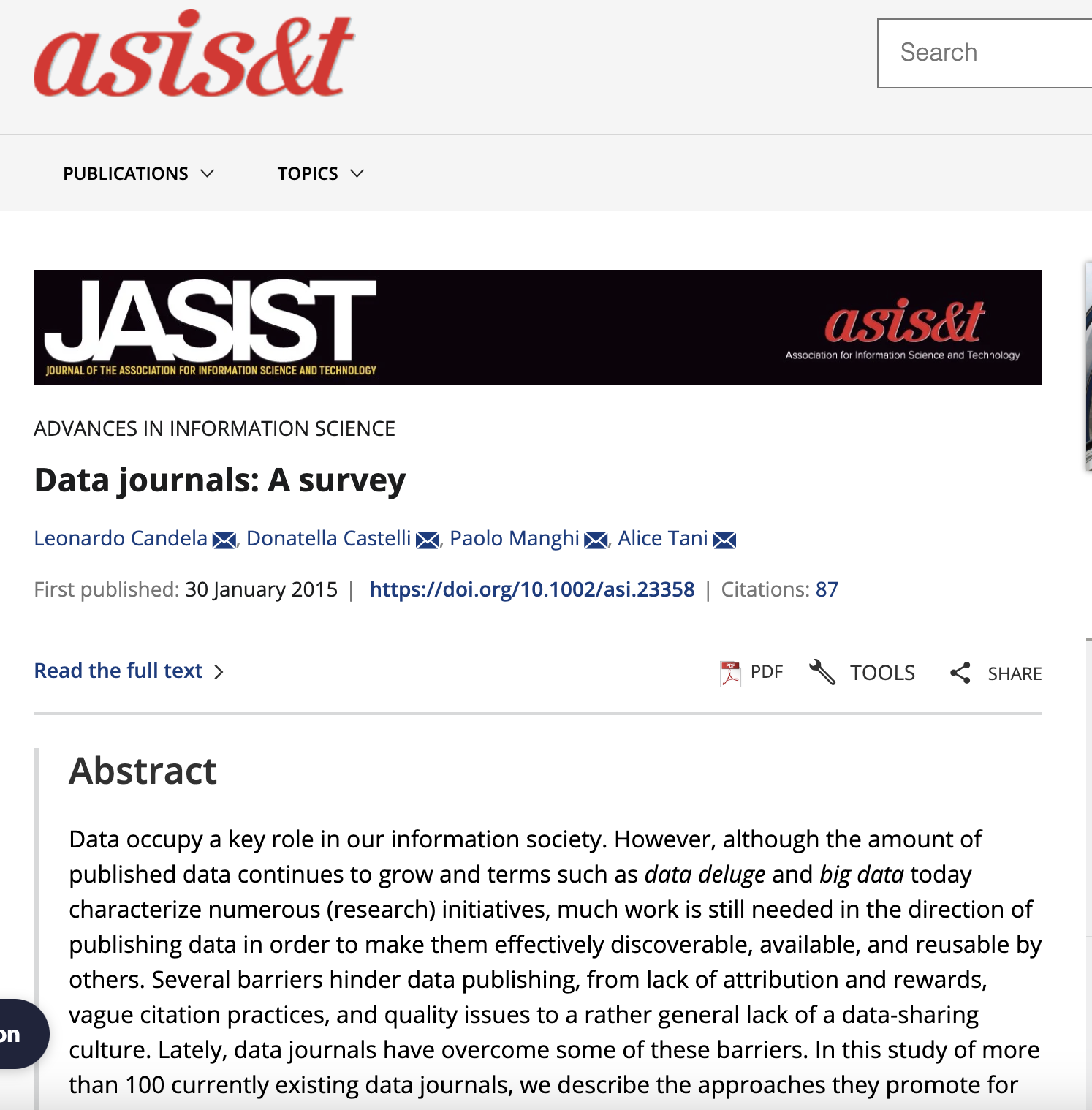 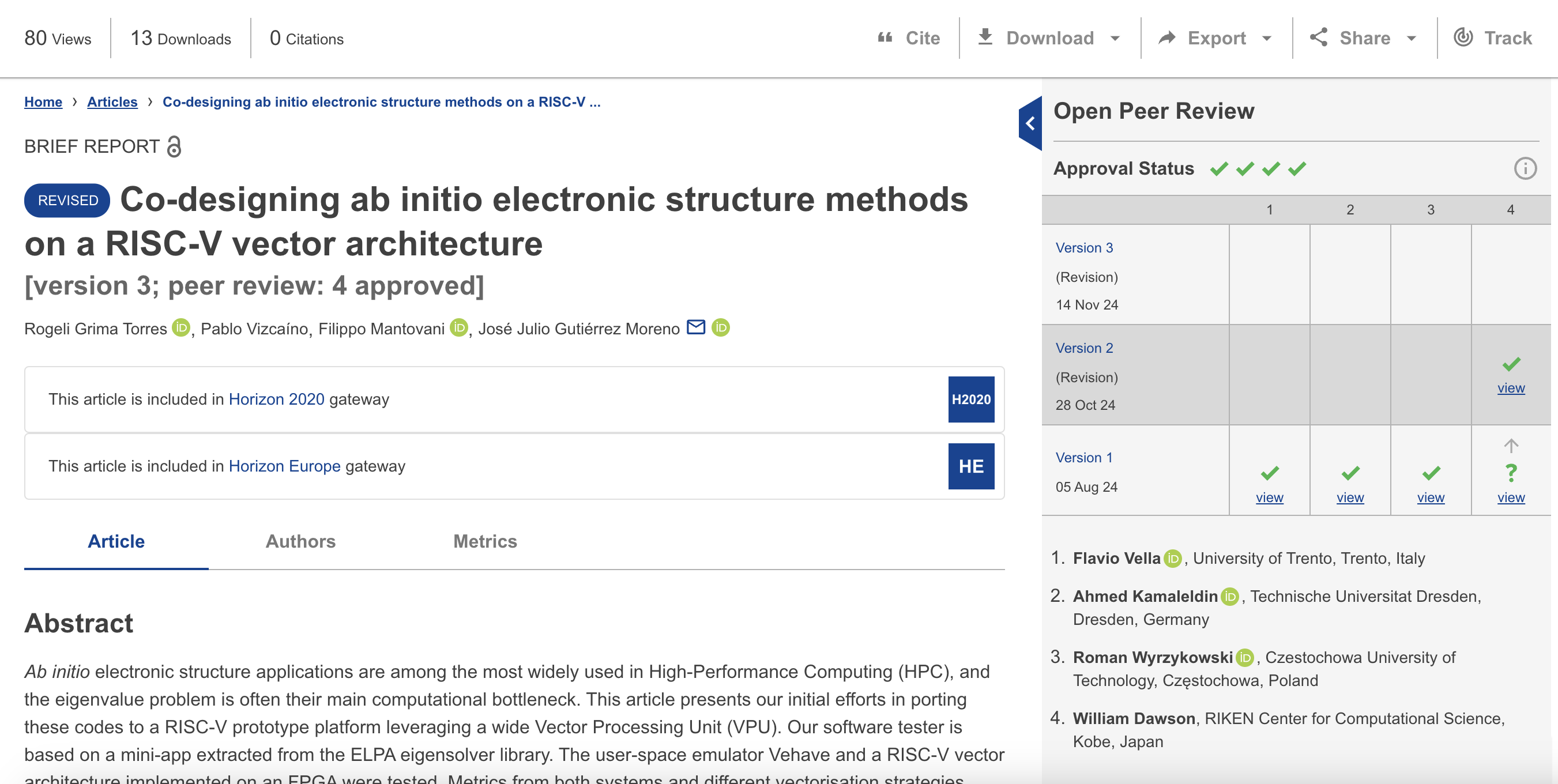 Research Assessment
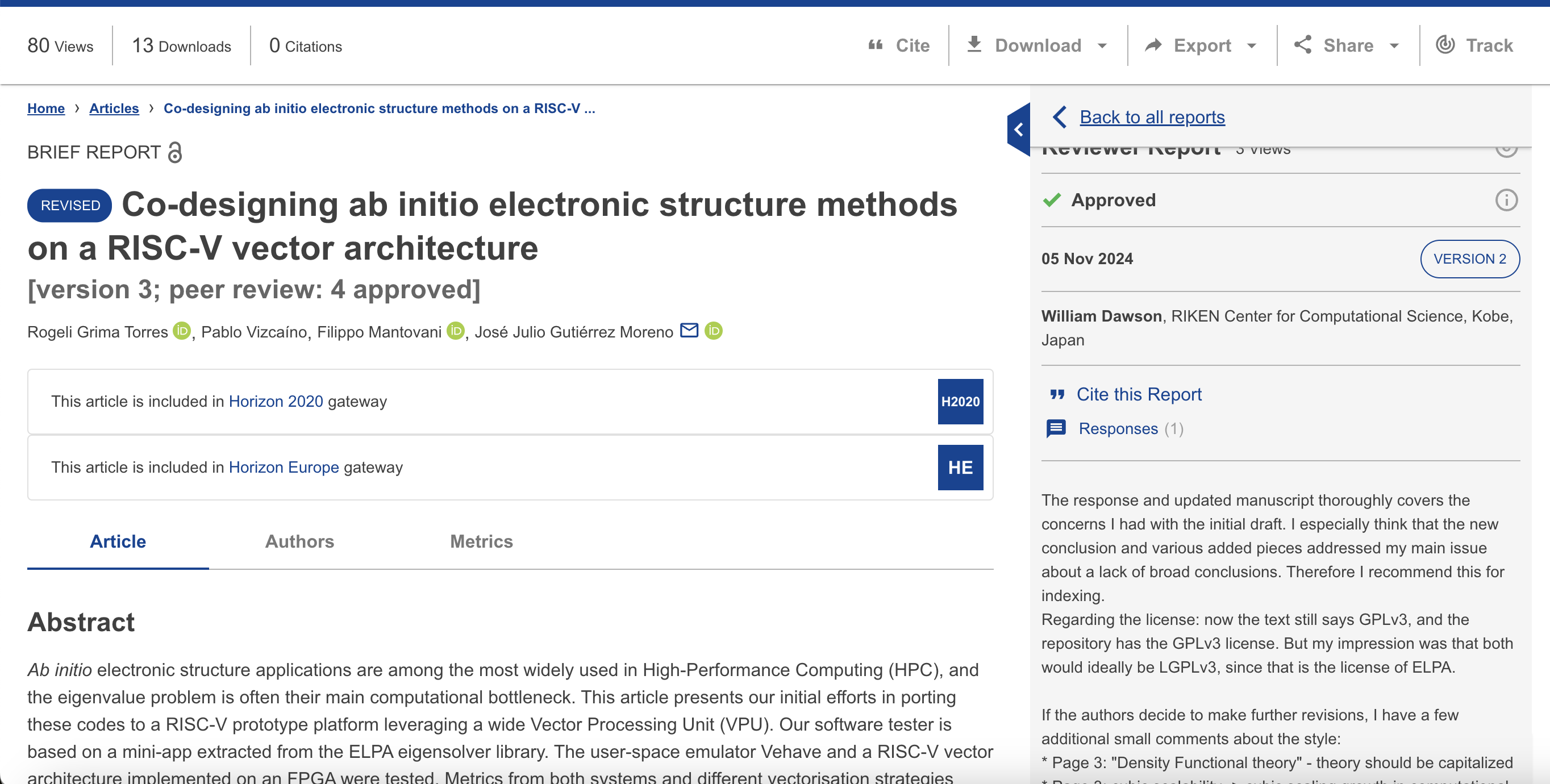 Annotazioni e peer reviews aperte forniscono elementi per valutare qualità, rilevanza, originalità di un articolo di X anni fa

Questa possibilità  può riflettersi sulle linee guida esecutive per la valutazione
SeconSecondo convegno nazionale del gruppo di lavoro Open Science della CoPER do convegno nazionale del gruppo di lavoro Open Science della CoPER, Frascati, 28-29 Novembre 2024
Altre azioni abilitanti
Pianificare eventi di scambio e coordinamento tra i gruppi che stanno lavorando nelle diverse direzioni per dar vita ad una visione comune in  grado di evolvere tenendo presente le varie interdipendenze

Coinvolgere nella implementazione la comunità dei ricercatori e dei manager competenti nelle varie aree per poter prendere decisioni informate ed implementare la necessaria innovazione
SeconSecondo convegno nazionale del gruppo di lavoro Open Science della CoPER do convegno nazionale del gruppo di lavoro Open Science della CoPER, Frascati, 28-29 Novembre 2024
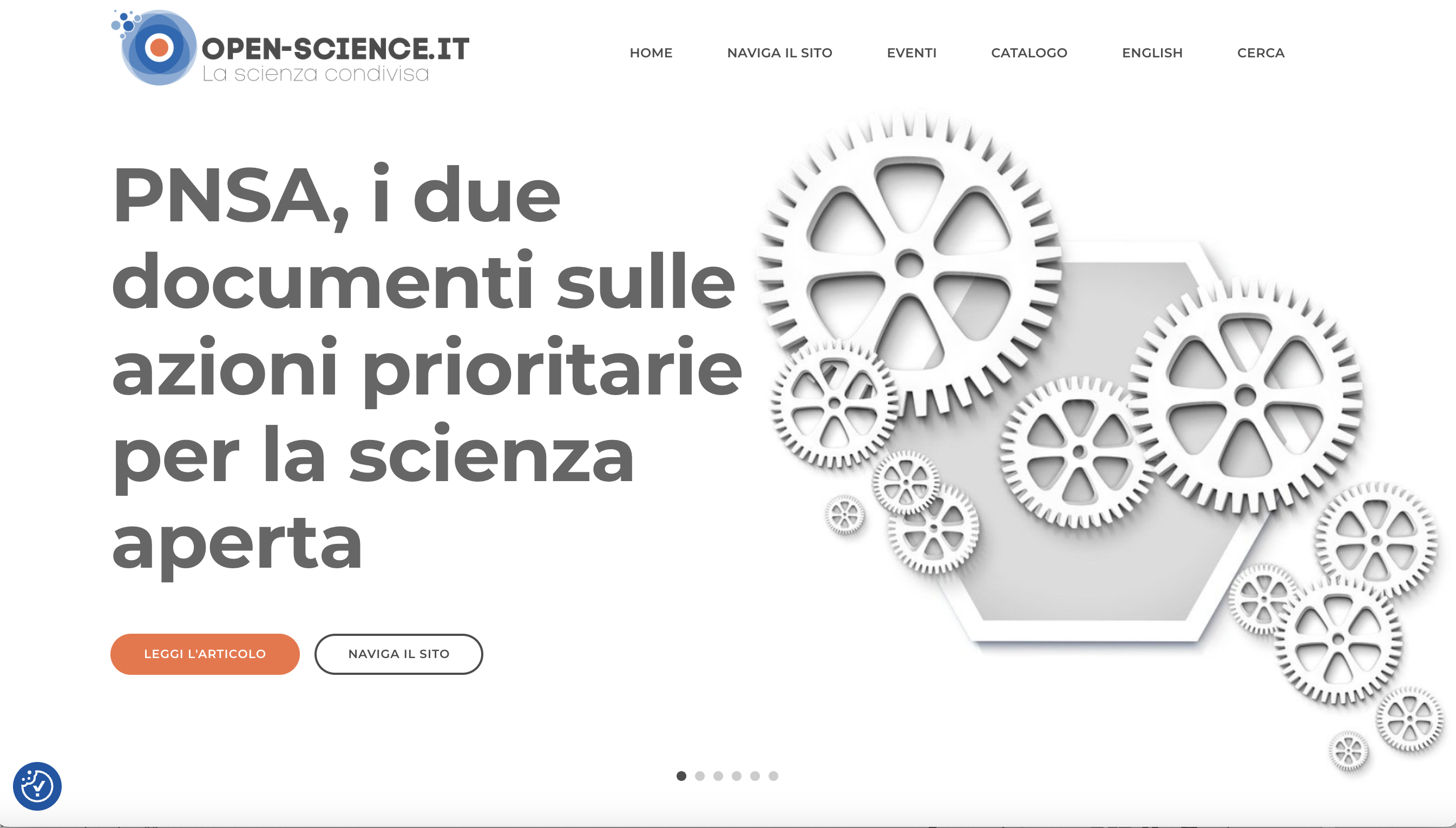 Grazie